Tập làm văn lớp 8:LUYỆN TẬP ĐƯA YẾU TỐ BIỂU CẢMVÀO BÀI VĂN NGHỊ LUẬN
I. Chuẩn bị ở nhà:
1. Cho đề bài :  “Sự bổ ích của những chuyến tham quan, du lịch đối với học sinh”. Lập dàn ý các luận điểm và luận cứ cần thiết
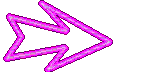 Tìm hiểu đề:
Trả lời:
-Vấn đề bàn luận: Ích  lợi của việc tham quan du lịch đối với học sinh.
- Kiểu bài: chứng minh
II. Luyện tập trên lớp:
1. Để làm sáng tỏ vấn đề trên, cách sắp xếp các luận điểm theo trình tự dưới đây có hợp lý không? Vì sao? Nên sửa như thế nào? (a, b, c, d, e )
a. Những chuyến tham quan, du lịch giúp ta hiểu biết nhiều hơn và yêu mến hơn vẻ đẹp của thiên nhiên, của quê hương đất nước.
b. Những chuyến tham quan, du lịch mang lại cho ta nhiều bài học có thể chưa có trong sách vở.
c. Những chuyến tham quan, du lịch khiến ta hiểu cụ thể hơn, sâu hơn những điều được học ở trong nhà trường.
d. Những chuyến tham quan, du lịch đem đến cho ta thật nhiều niềm vui.
e. Những chuyến tham quan, du lịch giúp ta tăng cường sức khỏe.
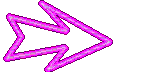 Trả lời:
Để làm sáng tỏ vấn đề trên, cách sắp xếp các luận điểm theo trình tự như vậy là không hợp lý , vì:
- Dẫn chứng có vai trog cốt yêu trong lập luận chứng minh. Đã không có bằng chứng (dẫn chứng, chứng cứ trong sự thật) thì luận điểm cũng chẳng thể làm sang tỏ được. Tuy nhiên chứng minh không phải là liệt kê dẫn chứng. Bởi xét tới cùng, chứng minh cũng là để làm rõ thật giả, đúng sai; vì thế, người chứng minh buộc phải nêu ra ý kiến, quan điểm của mình, tức là phải nêu ra các luận điểm.
- Các luận điểm được nêu ra để chứng minh không chỉ cần xác đáng, đầy đủ mà còn cần được sắp xếp rành mạch, hợp lí, chặt chẽ, để có thể làm cho vấn đề trỏe nên sang tỏ. Theo tinh thần ấy, hệ thống luận điểm nêu trên phải được sắp đặt lại cho gọn gang, mạch lạc, đỡ lộn xộn hơn.
Sắp xếp lại các luận điểm như sau:
 e  d  a  c  b
e. Những chuyến tham quan, du lịch giúp ta tăng cường sức khỏe.
d. Những chuyến tham quan, du lịch đem đến cho ta thật nhiều niềm vui.
a. Những chuyến tham quan, du lịch giúp ta hiểu biết nhiều hơn và yêu mến hơn vẻ đẹp của thiên nhiên, của quê hương đất nước.
c. Những chuyến tham quan, du lịch khiến ta hiểu cụ thể hơn, sâu hơn những điều được học ở trong nhà trường.
b. Những chuyến tham quan, du lịch mang lại cho ta nhiều bài học có thể chưa có trong sách vở.
* Sau khi sửa, chúng ta có dàn bài tham khảo về đề bài trên như sau:
1. Mở bài: Nêu lợi ích của việc tham quan.
2. Thân bài: Nêu các lợi ích cụ thể.
- Về thể chất: Những chuyến tham quan du lịch có thể giúp chúng ta thêm khoẻ mạnh.
- Về tình cảm:  Những chuyến tham quan du lịch có thể giúp chúng ta:
+ Tìm thêm được thật nhiều niềm vui cho bản thân mình.
+ Có thêm tình yêu đối với thiên nhiên, với quê hương đất nước.
- Về kiến thức: Những chuyến tham quan du lịch có thể giúp chúng ta:
+ Hiểu cụ thể hơn, sâu hơn những điều được học ở trường lớp qua những điều mắt thấy tai nghe.
+ Đưa ra nhiều bài học có thể chưa có trong sách vở của nhà trường.
3. Kết bài:  Khẳng định tác dụng của hành động tham quan du lịch.
2. Hãy trình bày các luận điểm đó cho có sức truyền cảm bằng việc thực hiện các bài tập sau:
a. Tham khảo đoạn văn sau và tìm những gợi ý cho em về việc đưa yếu tố biểu cảm vào trong bài văn nghị luận. (gạch dưới)
“Biết bao hứng thú  khác nhau ta tập hợp được nhờ cách ngao du thú vị ấy, không kể sức được tăng cường, tính khí trở nên vui vẻ. Tôi thường thấy những kẻ ngồi trong cổ xe chạy rất êm nhưng mơ màng, buồn bã, cáu kỉnh hoặc đau khổ; còn những người đi bộ lại luôn luôn vui vẻ, khoan khoái và hài lòng với tất cả. Ta hân hoan biết bao khi về gần đến nhà! Một bữa cơm đạm bạc mà sao có vẻ ngon lành thế! Ta thích thú biết bao khi lại ngồi vào bàn ăn! Ta ngủ ngon giấc biết bao trong một cái giường tồi tàn!”
b. Nếu phải trình bày luận điểm “Những chuyến tham quan, du lịch đem đến cho ta thật nhiều niềm vui” hãy cho biết :
+ Luận điểm ấy gợi cho em cảm xúc gì ?
- Trước khi đi
- Trong khi đi       có cảm xúc gì?
- Sau khi đi về
Trước khi đi : rất hồi hộp, náo nức chờ đợi
Trong khi đi : ngạc nhiên, thích thú, sung sướng ngỡ ngàng
Sau khi đi : cảm động, hài lòng, có chút gì đó tiếc nuối
+ Theo em, đoạn nghị luận dưới đây đã thể hiện được hết cảm xúc ấy chưa?
“Không chỉ tăng cường sức mạnh thể chất, những chuyến tham quan, du lịch còn đem lại cho ta rất nhiều niềm vui sướng trong tâm hồn. Chắc các bạn chưa quên lần cả lớp  đến tham quan vịnh  Hạ Long. Hôm ấy không ai trong chúng ta, kìm nổi một tiếng reo, khi sau một chặng đường dài,  chợt thấy trải ra trước mắt cả một cảnh trời biển, núi non mênh mông, kì thú. Tôi nhớ hôm trước bạn Lệ Quyên còn đang âu sầu vì bị cô giáo phê bình. Tôi để ý thấy lúc đầu Lệ Quyên vẫn lặng lẽ, nhưng nét mặt bạn cứ rạng rỡ dần lên trước cảnh nước biếc non xanh. Nỗi buồn kia đã tan hẳn đi, như một phép màu. Niềm sung sướng ấy không thể có khi chúng ta suốt năm chỉ quanh quẩn trong căn nhà, nơi góc phố hay trên con đường mòn quen thuộc.”
Theo em đoạn nghị luận đã thể hiện được hết cảm xúc một cách đầy đủ.
III. Luyện tâp thêm ở nhà:
Theo trình tự luyện tập trên lớp, hãy tiếp tục đưa yếu tố biểu cảm vào bài văn được viết theo đề bài: “Chứng minh rằng nhiều bài thơ em đã học như Cảnh khuya của Chủ tịch Hồ Chí Minh, Khi con tu hú của Tố Hữu, Quê hương của Tế Hanh,… đều thể hiện rõ tình cảm thiết tha của các nhà thơ đối với thiên nhiên, đất nước”.